MARKETINGCOMMUNICATIE / 08
MARKETINGCOMMUNICATIEPLAN
Marketingcommunicatiedoelstellingen:
welke doelstellingen en waarom
MARKETINGCOMMUNICATIEPLAN
Marketingcommunicatiedoelstellingen:
welke doelstellingen en waarom
MARKETINGCOMMUNICATIEPLAN
Marketingcommunicatiedoelstellingen:
welke doelstellingen en waarom
MARKETINGCOMMUNICATIEPLAN
Marketingcommunicatiedoelstellingen:
welke doelstellingen en waarom
MARKETINGCOMMUNICATIEPLAN
Marketingcommunicatiedoelstellingen:
welke doelstellingen en waarom
MARKETINGCOMMUNICATIEPLAN
Marketingcommunicatiedoelstellingen:
welke doelstellingen en waarom
MARKETINGCOMMUNICATIEPLAN
Marketingcommunicatiedoelstellingen:
marketing- vs. communicatiedoelstellingen
MARKETINGCOMMUNICATIEPLAN
Marketingcommunicatiedoelstellingen:
marketing- vs. communicatiedoelstellingen
MARKETINGCOMMUNICATIEPLAN
Marketingcommunicatiedoelstellingen:
dominantie, relevantie, binding en gedrag
MARKETINGCOMMUNICATIEPLAN
Marketingcommunicatiedoelstellingen:
dominantie, relevantie, binding en gedrag
MARKETINGCOMMUNICATIEPLAN
Marketingcommunicatiedoelstellingen:
communicatie-effectdoelstellingen, in detail
MARKETINGCOMMUNICATIEPLAN
Marketingcommunicatiedoelstellingen:
communicatie-effectdoelstellingen, in detail
MARKETINGCOMMUNICATIEPLAN
Marketingcommunicatiedoelstellingen:
communicatie-effectdoelstellingen, in detail
MARKETINGCOMMUNICATIEPLAN
Marketingcommunicatiedoelstellingen:
communicatie-effectdoelstellingen, in detail
MARKETINGCOMMUNICATIEPLAN
Marketingcommunicatiedoelstellingen:
communicatie-effectdoelstellingen, in detail
MARKETINGCOMMUNICATIEPLAN
Marketingcommunicatiedoelstellingen:
communicatie-effectdoelstellingen, in detail
MARKETINGCOMMUNICATIEPLAN
Marketingcommunicatiedoelstellingen:
communicatie-effectdoelstellingen, in detail
MARKETINGCOMMUNICATIEPLAN
Marketingcommunicatiedoelstellingen:
communicatie-effectdoelstellingen, in detail
MARKETINGCOMMUNICATIEPLAN
Marketingcommunicatiedoelstellingen:
communicatie-effectdoelstellingen, in detail
MARKETINGCOMMUNICATIEPLAN
Marketingcommunicatiedoelstellingen:
communicatie-effectdoelstellingen, in detail
MARKETINGCOMMUNICATIEPLAN
Marketingcommunicatiedoelstellingen:
communicatie-effectdoelstellingen, in detail
MARKETINGCOMMUNICATIEPLAN
Marketingcommunicatiedoelstellingen:
communicatie-effectdoelstellingen, in detail
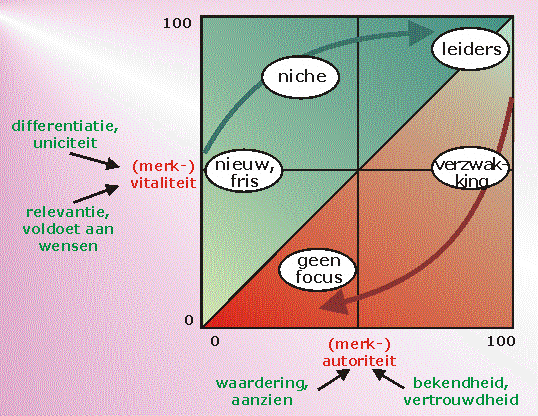 MARKETINGCOMMUNICATIEPLAN
Marketingcommunicatiedoelstellingen:
communicatie-effectdoelstellingen, in detail
MARKETINGCOMMUNICATIEPLAN
Marketingcommunicatiedoelstellingen:
communicatie-effectdoelstellingen, in detail
MARKETINGCOMMUNICATIEPLAN
Marketingcommunicatiedoelstellingen:
communicatie-effectdoelstellingen, in detail
MARKETINGCOMMUNICATIEPLAN
Marketingcommunicatiedoelstellingen:
communicatie-effectdoelstellingen, in detail
MARKETINGCOMMUNICATIEPLAN
Marketingcommunicatiedoelstellingen:
communicatie-effectdoelstellingen, in detail
MARKETINGCOMMUNICATIEPLAN
Marketingcommunicatiedoelstellingen:
communicatie-effectdoelstellingen, in detail
MARKETINGCOMMUNICATIEPLAN
Marketingcommunicatiedoelstellingen:
communicatie-effectdoelstellingen, in detail
MARKETINGCOMMUNICATIEPLAN
Marketingcommunicatiedoelstellingen:
communicatie-effectdoelstellingen, in detail
MARKETINGCOMMUNICATIEPLAN
Marketingcommunicatiedoelstellingen:
keuze van communicatiedoelstelling
MARKETINGCOMMUNICATIEPLAN
Marketingcommunicatiedoelstellingen:
keuze van communicatiedoelstelling
MARKETINGCOMMUNICATIEPLAN
Marketingcommunicatiedoelstellingen:
keuze van communicatiedoelstelling
MARKETINGCOMMUNICATIEPLAN
Marketingcommunicatiedoelstellingen:
meetbaar maken van doelstellingen
MARKETINGCOMMUNICATIEPLAN
Marketingcommunicatiedoelstellingen:
meetbaar maken van doelstellingen
MARKETINGCOMMUNICATIEPLAN
Marketingcommunicatiedoelstellingen:
meetbaar maken van doelstellingen
MARKETINGCOMMUNICATIEPLAN
Marketingcommunicatiedoelstellingen:
hiaten bij het meetbaar maken van doelstellingen
MARKETINGCOMMUNICATIEPLAN
Marketingcommunicatiedoelstellingen:
hiaten bij het meetbaar maken van doelstellingen